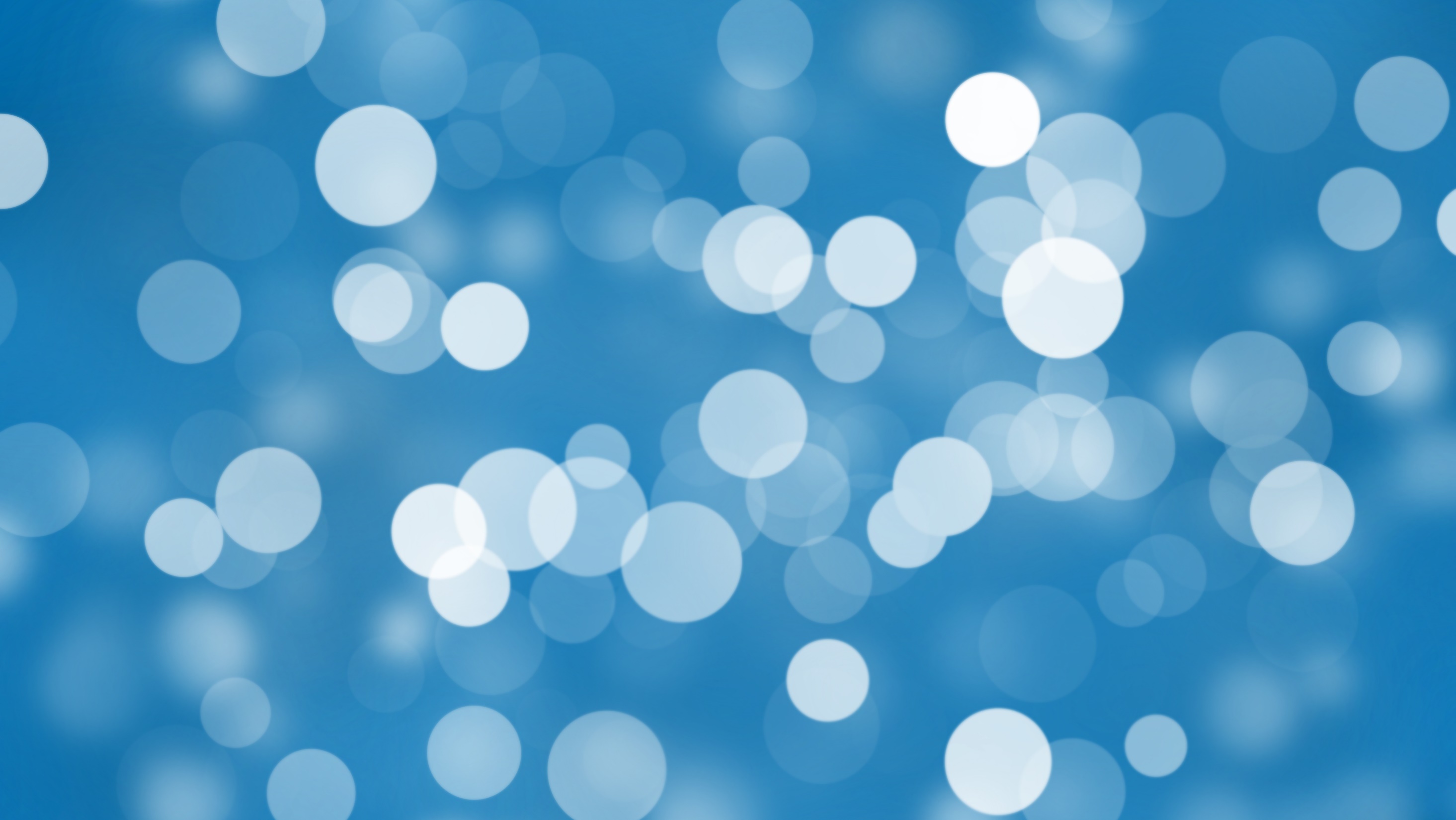 Plan događaja s dizajnom Pramen
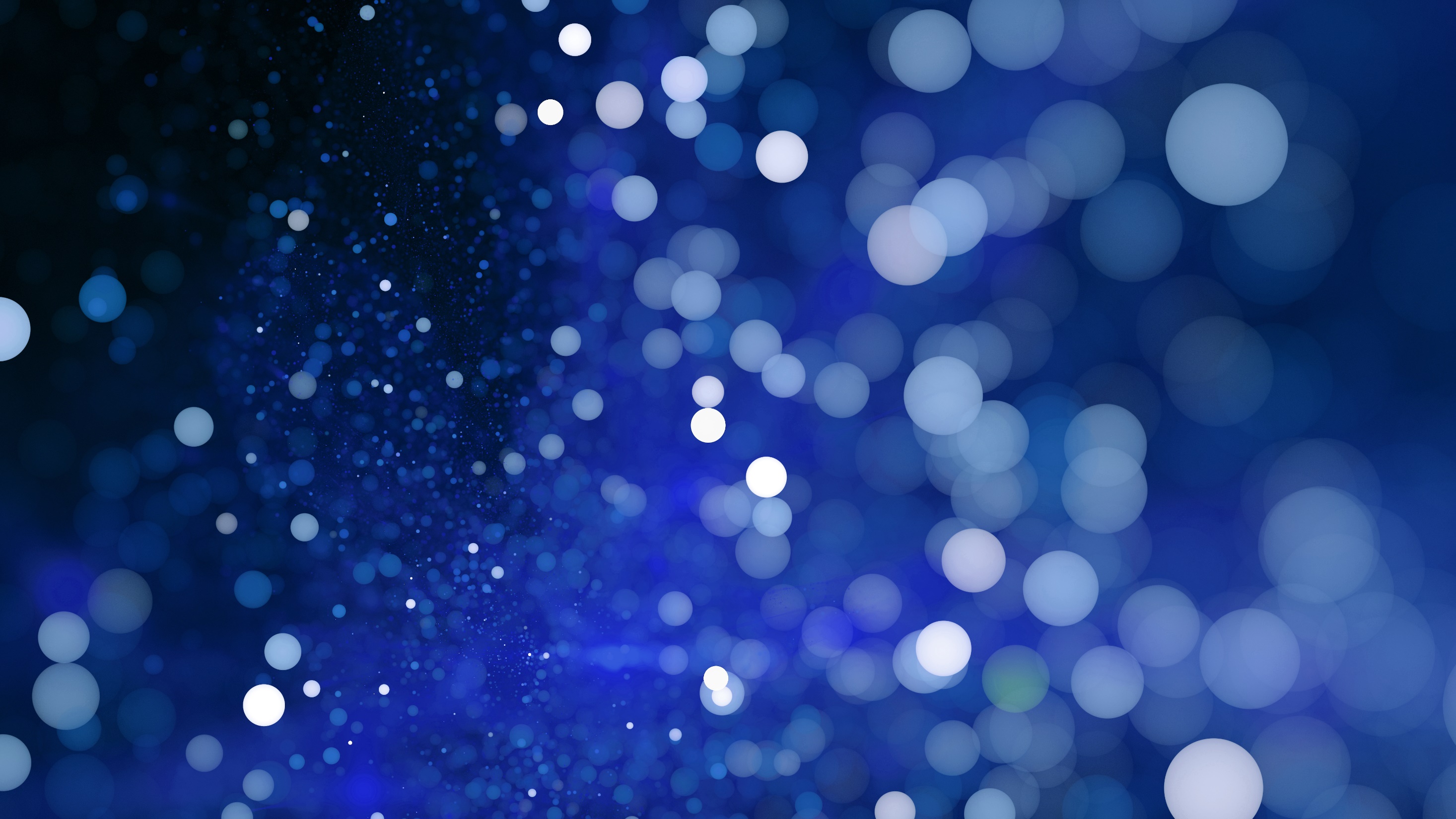 Planiranje zabava
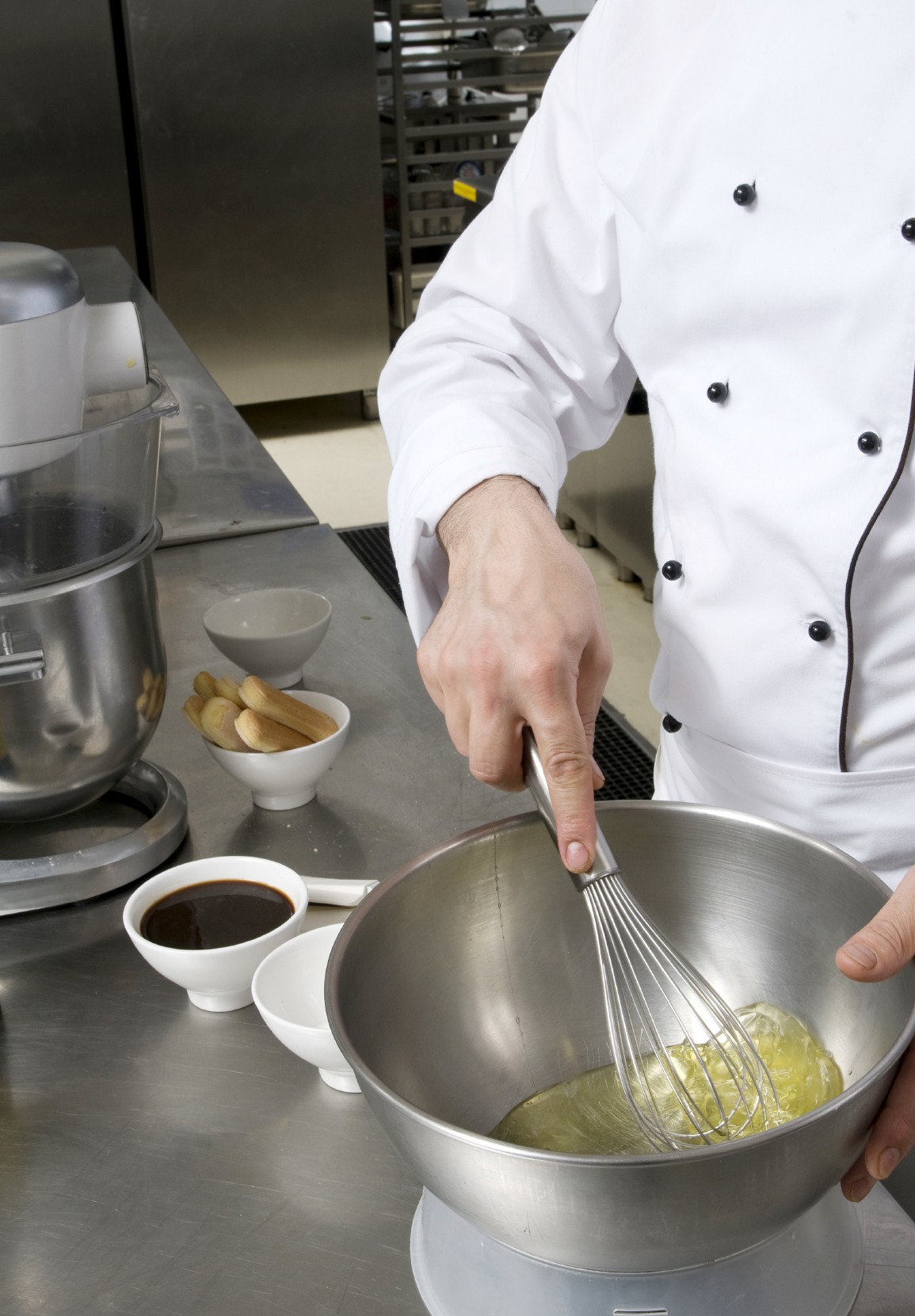 Povjerenstva za zabave
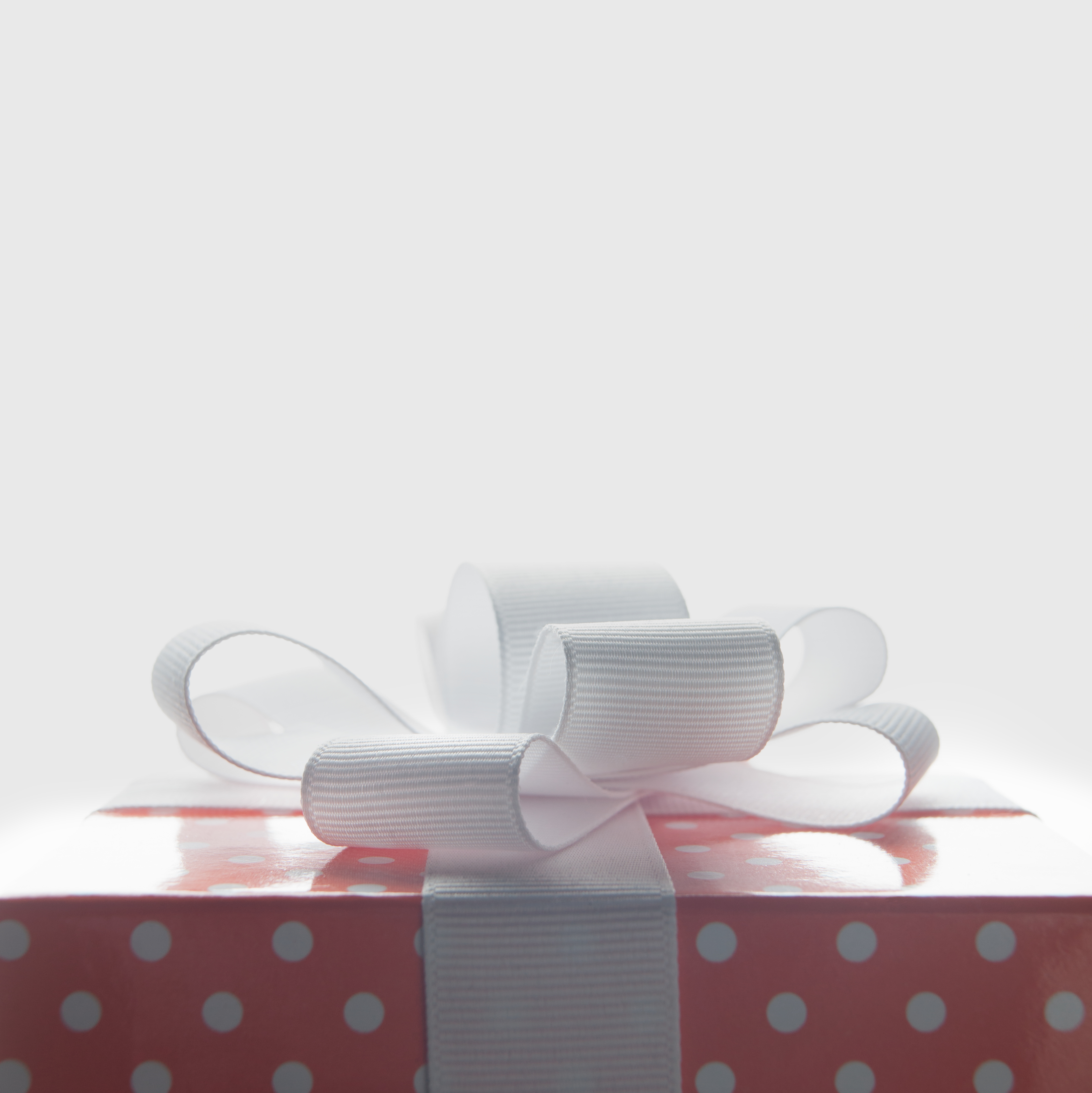 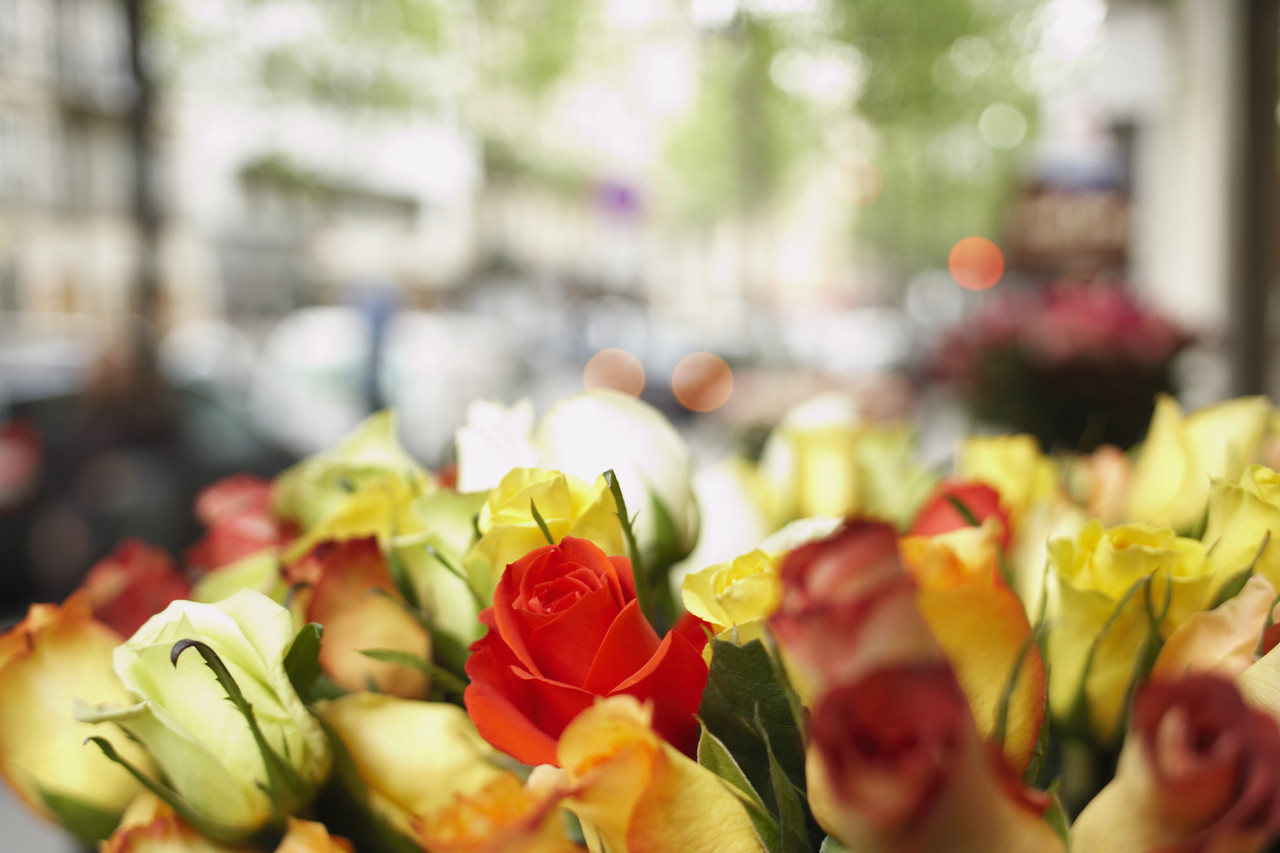 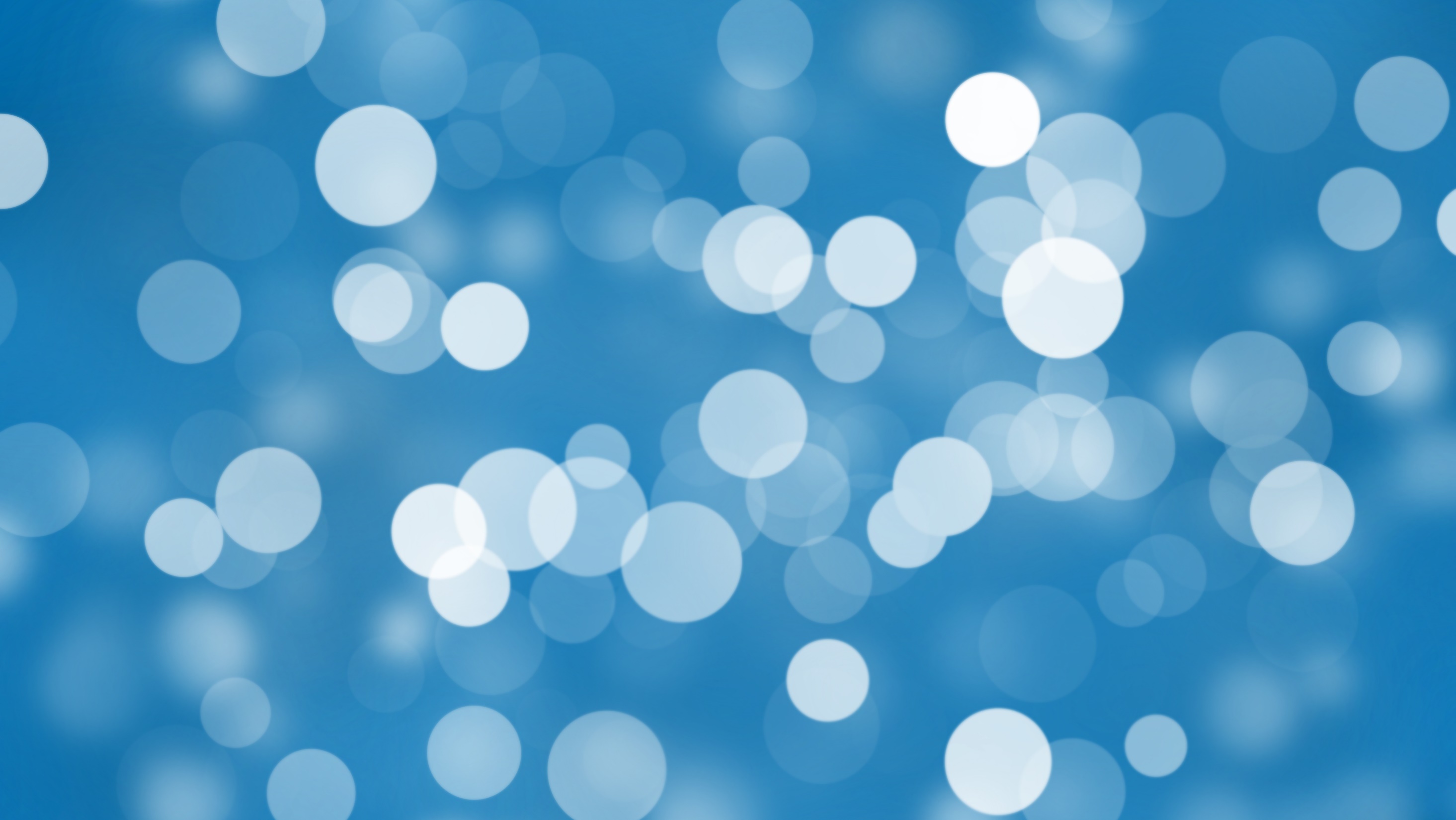 Hvala
netko@example.com